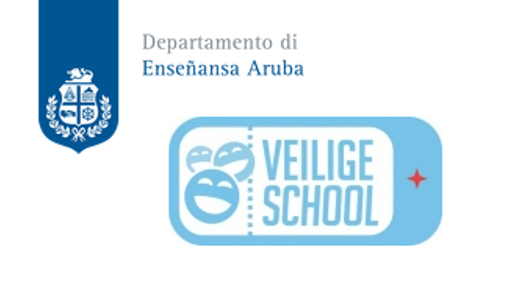 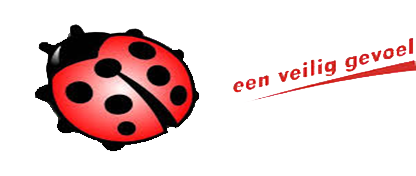 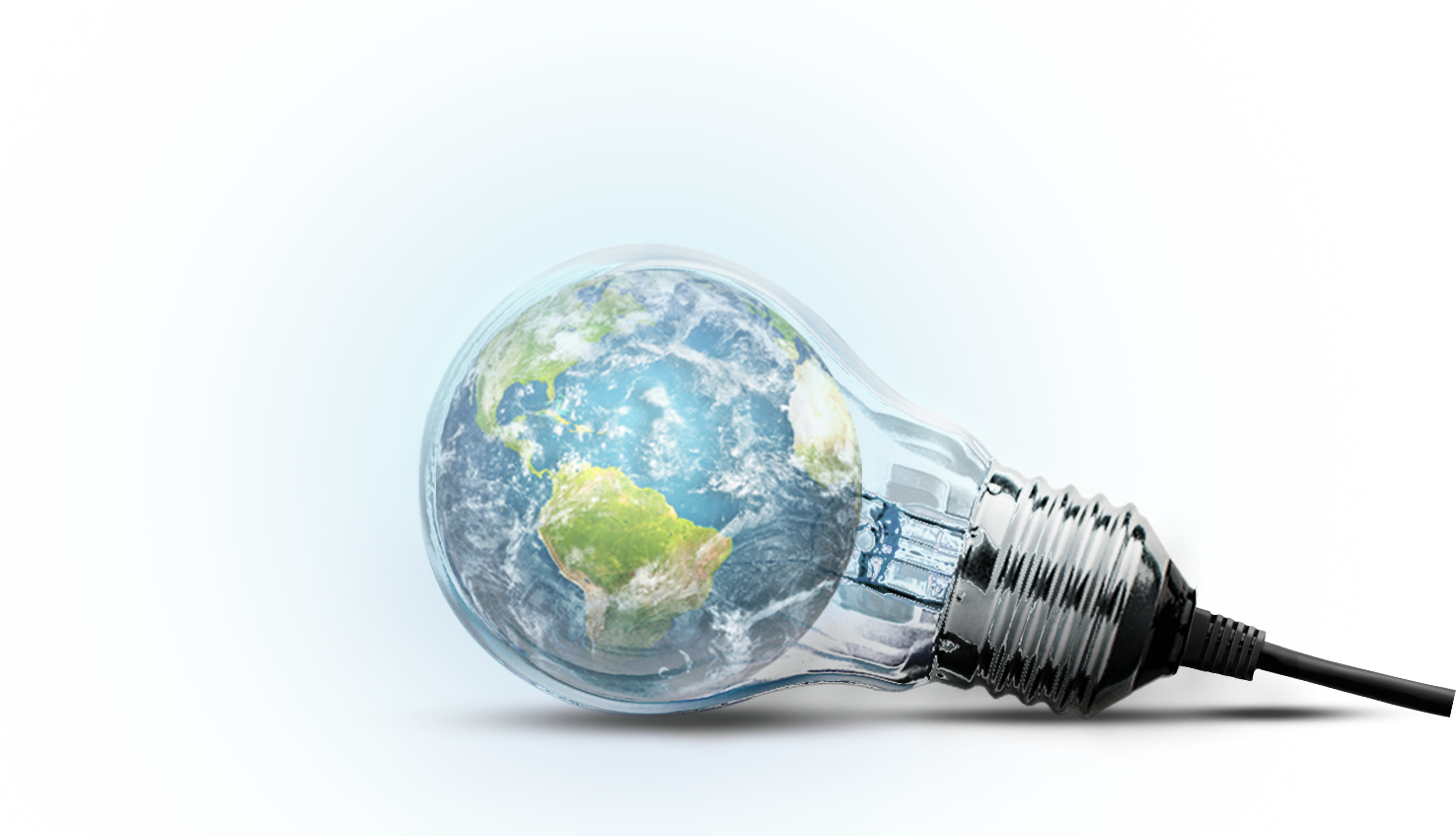 Presentatie Immerse week 
veilige school okt 2019
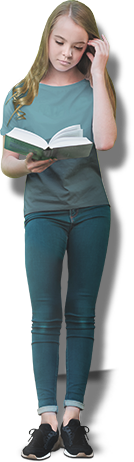 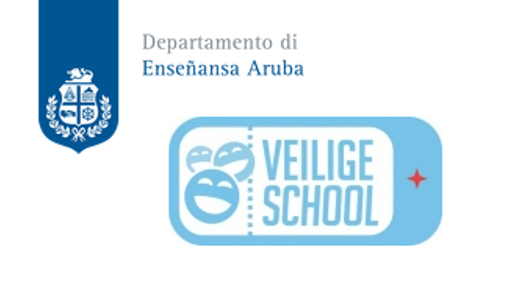 01
02
04
Opzet survey
Veiligheid
05
06
Resultaten
Conclusies
Veiligheidsbeleid scholen
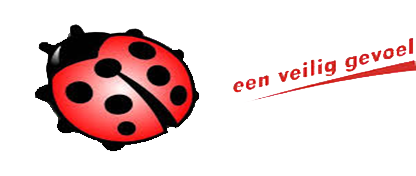 Inhoud
03
Onderzoeksvragen
Veiligheid
een noodzakelijke voorwaarde
voor goed onderwijs
sociaal fysieke veilige schoolomgeving ook voorwaarde voor leerlingen om goed te kunnen leren en ontwikkelen
laat de onderwijsprestaties stijgen
ook voor leerkrachten veiligheid belangrijk
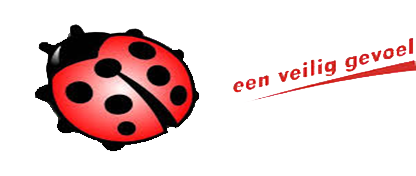 01
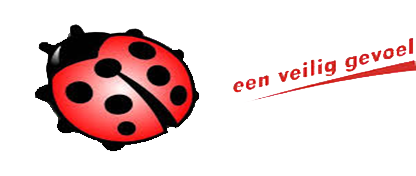 Veiligheids-
beleid scholen
Momenteel geen nationaal veiligheidsbeleid op de 
scholen w.o:
Inzicht beleid scholen die de scholen dienen uit te voeren
Inzicht gebruikte instrumenten voor veiligheid door scholen.



Doel DEA: 
Formuleren van een national veiligheisplan voor implementatie op basis
van info onderzoek + kennis stakeholders platform veilige school + prioritering hudige micro veiligheidsplannen.


Middels onderzoek  onder alle typen onderwijs en lagen → overzicht krijgen in veiligheid van scholen.
Middels bestaande platform → verkrijgen van expertise van de stakeholders
Priotisering bestaande veiligheidsplannen schoolbesturen en andere instanties.
02
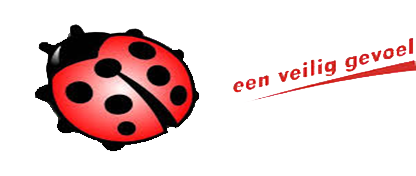 Veiligheids-
beleid scholen
Na iedere afgenomen survey, meer informatie 
   voor opstellen beleid. 
   Eerste 2 surveys uitgevoerd in schooljaar 
   2017-2018

Zie voor resultaten en informative:  http://www.ea.aw/pages/veilige-school-pdf/

Volgende survey → Leerlingen PO door gebruik te maken van studenten IPA. Moet “face to face” afgenomen worden. 
Planning survey leerlingen PO nov 2019
02
Schoolhoofden:
          Beleid en samenwerking

          Docenten en onderwijs ondersteunend personeel:
          Besteding van de school aan belangrijke 
          veiligheidsaspecten
          Betrokkenheid van o.a. collega’s, leidinggevenden en personeel
          Beleving van veiligheid m.b.t o.a. geweld, agressie, alcohol, drugs, etc

          Leerlingen:
          Ervaring leerlingen m.b.t de sociale en fysieke veiligheid op school
          Aantasting van de sociale en fysieke veiligheid zoals pesten inclusief pesten via 
         “social media”, geweld, discriminatie, agressie,  intimidatie, diefstal e.d.;
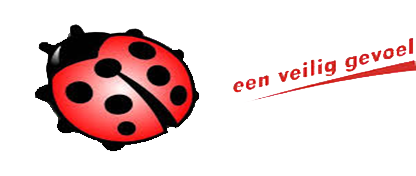 Onderzoeks-vragen
03
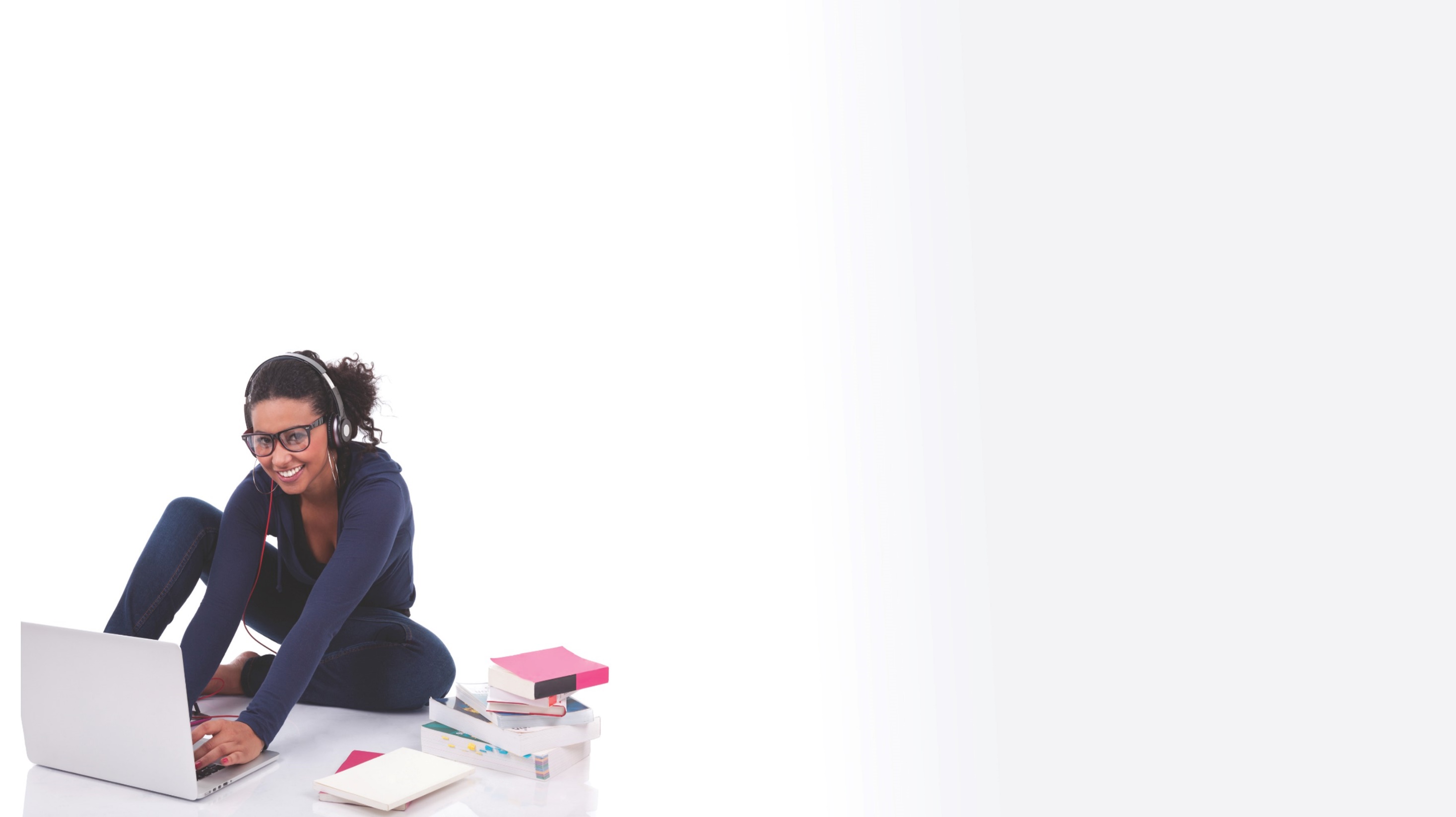 Opzet survey

              Conform onderzoeksvragen




                           Resultaten

                           Iedere vraag afzonderlijk per             
                           survey zal weergegeven worden conform de
                           opzet van de survey.
5
4
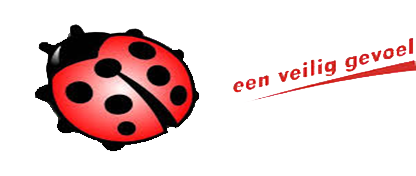 6
Conclusies




Doel onderzoek → onderzoeksvragen → opzet survey resultaten → conclusies op basis van link onderzoeksvragen en resultaten.


Deze conclusies zullen met name gebruikt worden in het plan als activiteiten en deze activiteiten zullen dan ook uitgewerkt worden
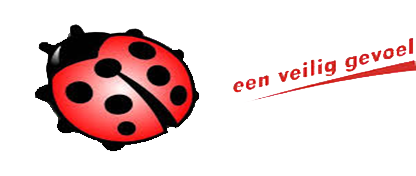 Onderzoek + kennis stakeholders + prioritering plannen stakeholders → Nationaal Beleid Veilige School → PEN 2030 Bevordering kwaliteit onderwijs → SGD goal 4 Quality of Education
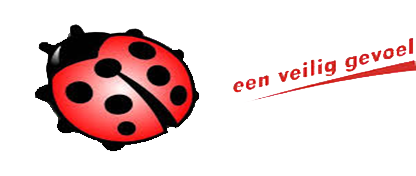 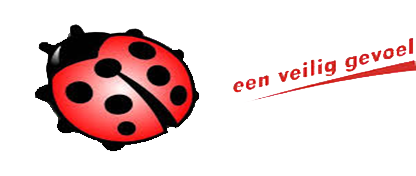 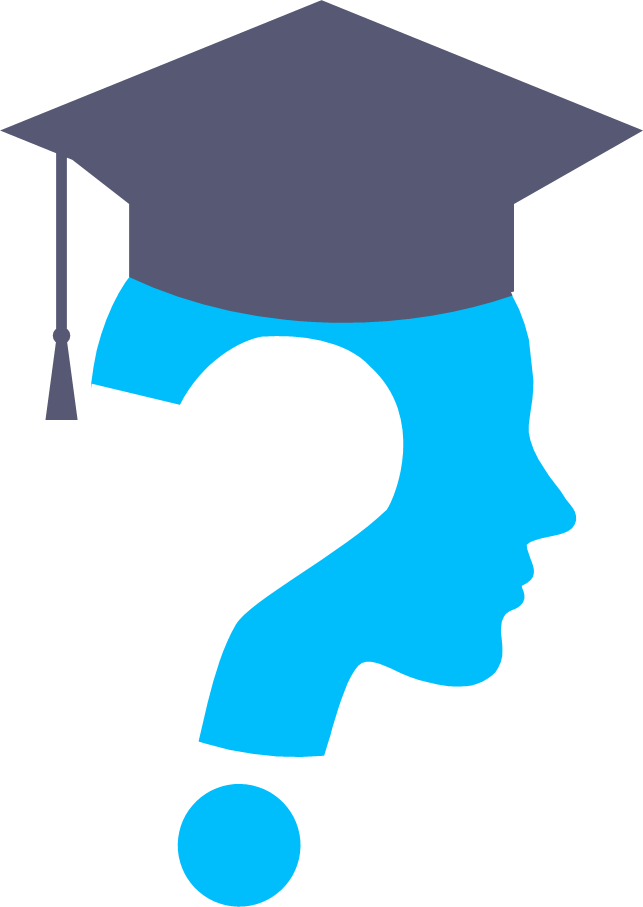 Informatie onderzoeken op ea.aw

http://www.ea.aw/pages/
veilige-school-pdf/
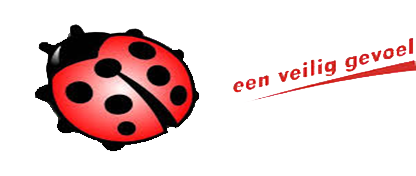